4回生　進捗報告
黒田 なつき　
高濱 瑠菜
並本 ゆみか
西森 早紀子
2020/7/21
ラップアップミーティング
1
＊キャリブレーションテストをした
キャリブレーションテスト…作られた信号が期待通り返ってきているか確かめるテスト

注意）ケーブルの長さ

学んだこと：
テストベンチの使い方
テストベンチの装置のそれぞれの働き
2020/7/21
ラップアップミーティング
2
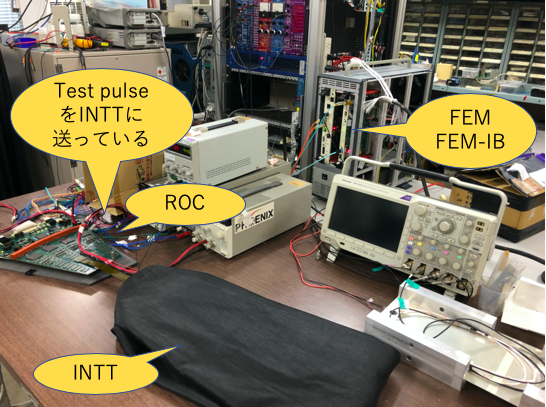 2020/7/21
ラップアップミーティング
3
＊グラフ
chip1でのテストパルスの入力波高(amplitude)と出力 ADC の相関分布
横軸:入力波高(amplitude)
縦軸:出力
chip1での全チャンネルでのテストパルスのヒット 数分布
横軸:チャンネル番号
縦軸:入力波高(amplitude)
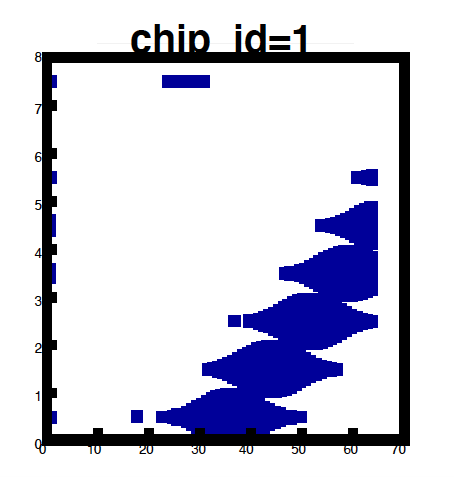 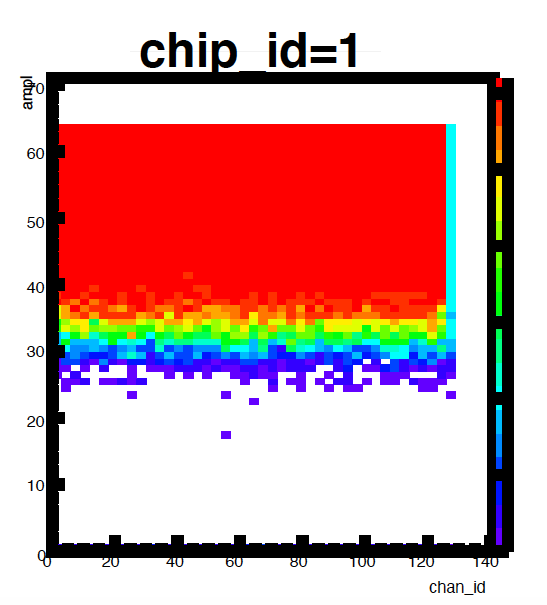 2020/7/21
ラップアップミーティング
4
＊今後の展望
宇宙線測定
グラフの読み方
2020/7/21
ラップアップミーティング
5